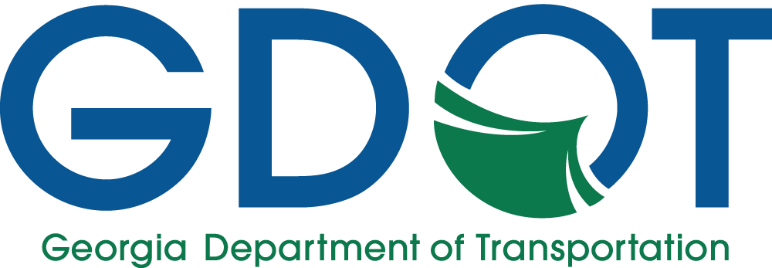 Transportation Investment Act
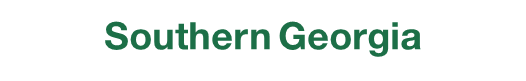 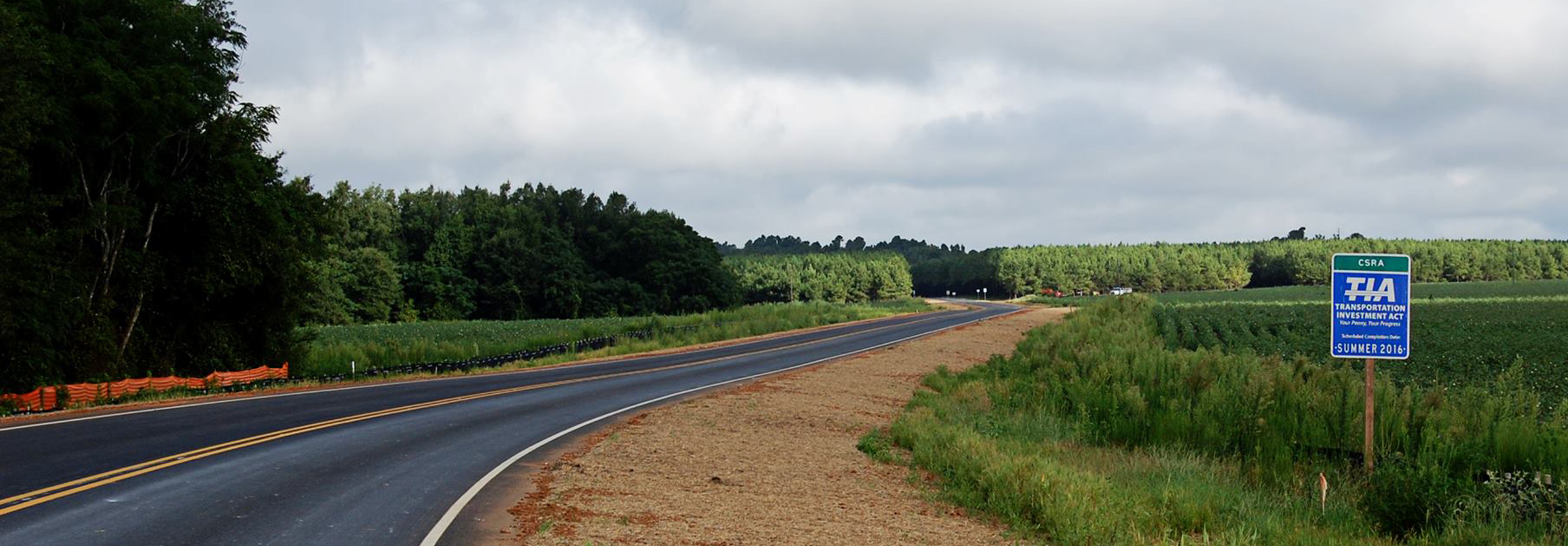 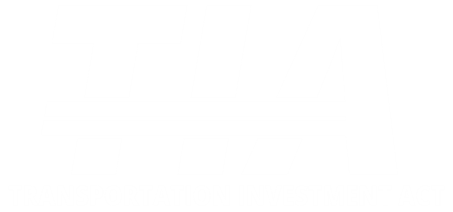 TIA vs T-SPLOST
May 22, 2018 Ballot Question
Shall ________ County’s transportation system and the transportation network in this region and the state be improved by providing for a 1 percent special district transportation sales and use tax for the purpose of transportation projects and programs for a period of ten years?
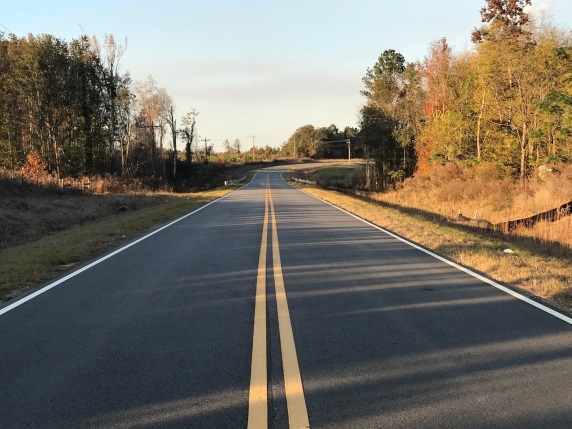 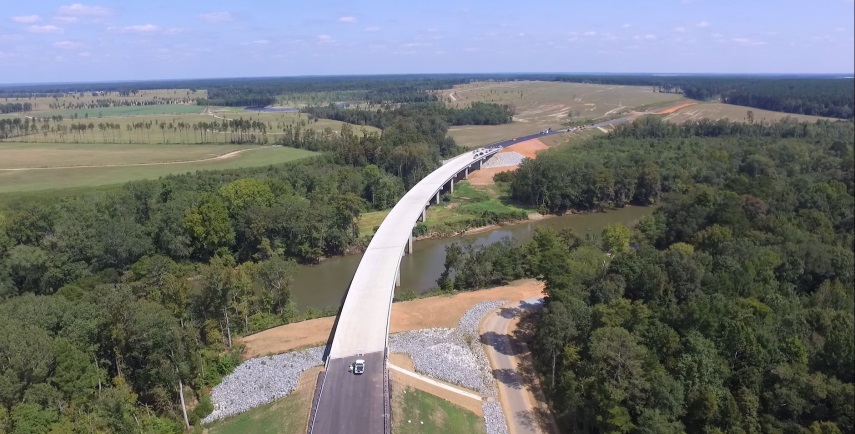 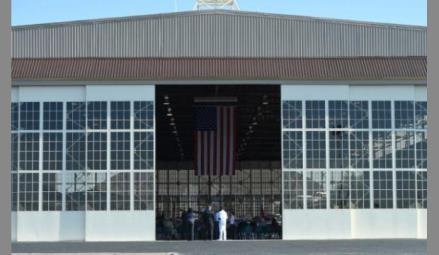 Regional TIA Process
City representatives to the Roundtable selected
Roundtable
sets criteria for projects and 
elects Executive Committee
Majority of Counties pass resolution to initiate the TIA process
Cities, Counties and MPOs submit projects for consideration
Public Meetings
Executive Committee reviews list and forms 
Constrained Investment List
GDOT determines which meet the region’s criteria: Unconstrained project list
Election 
May 22, 2018
Roundtable considers the Constrained Investment List; 
approves a Final Investment List and calls for a vote
Southern GA Executive Committee
Chairman Lace Futch
Atkinson County
Mayor Buddy Duke
City of Adel
Chairman Neal Bennett
Pierce County
Chairman Bill Slaughter
Lowndes County
Mayor John Gayle
City of Valdosta
(Non-Voting Chair)
Chairman Grady Thompson
Tift County
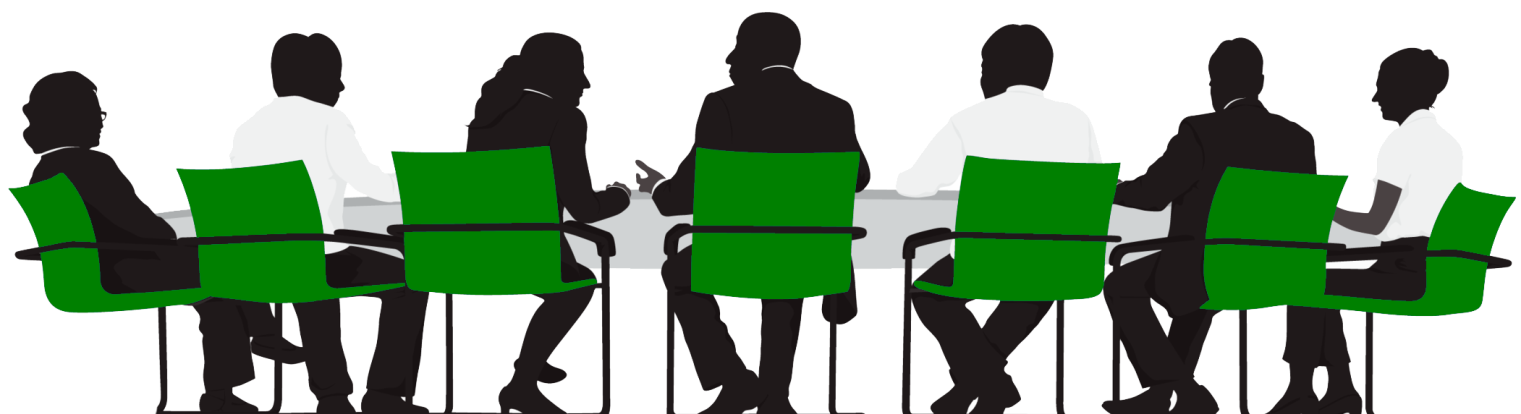 TIA Regions
CSRA
River Valley
HOGA
Southern 
Georgia
[Speaker Notes: not to exceed $513,649,267 and for a period of time not to exceed ten (10) years duration commencing on October 1, 2018]
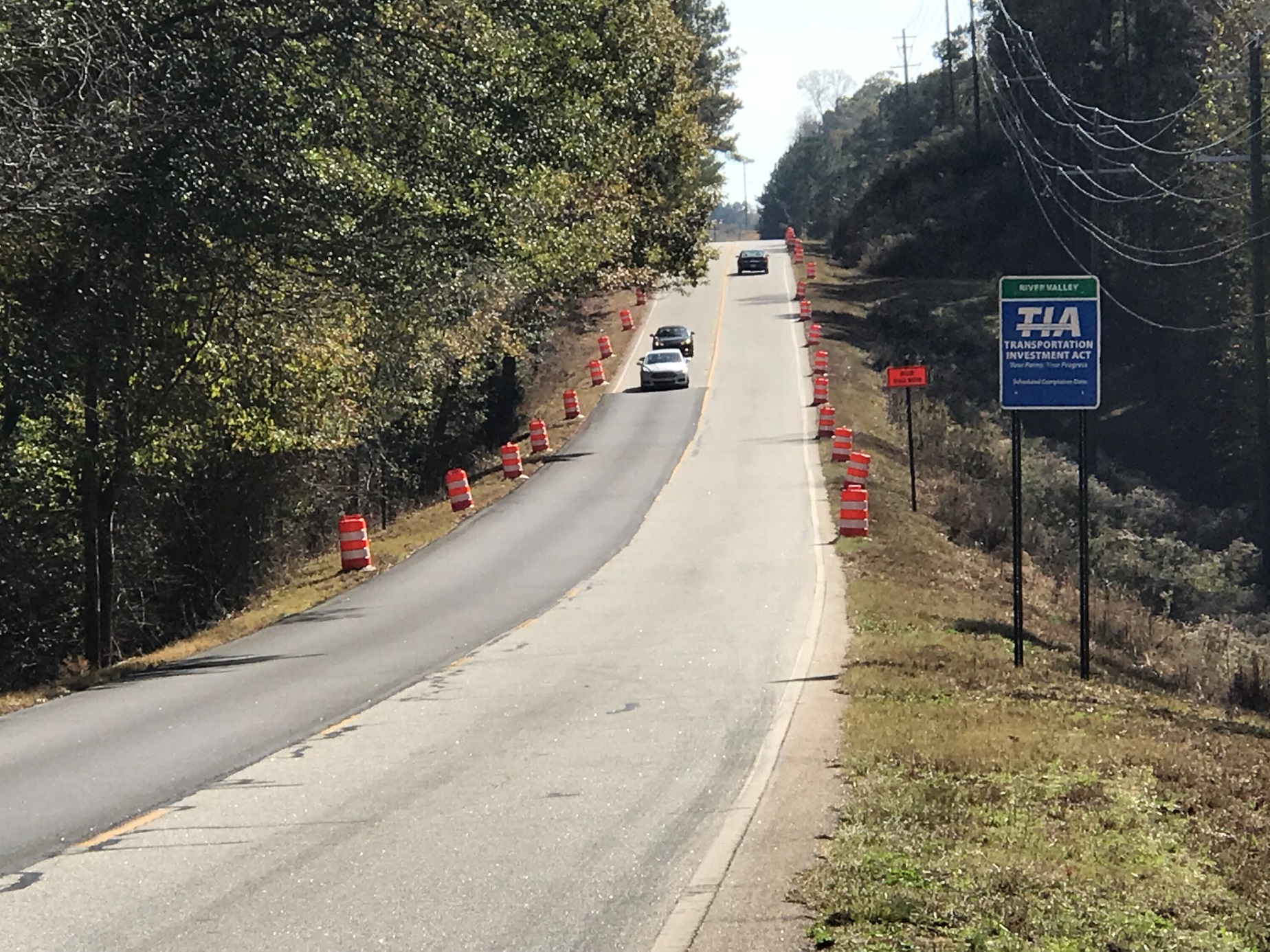 First 6 Years of TIA
521 Projects Advanced to Construction
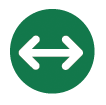 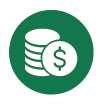 [Speaker Notes: This success has lead CSRA, RV, and HOGA  to exploring the next 10 years of the program.
The RCs, GDOT Planning, and GDOT-TIA will assist in developing/vetting the future list.]
CSRA Project Overview
84
Total Projects

$538,965,884
Final Investment List
Project Total

17
In Construction

39
Projects Completed

$160,234,172
Total Expenditure to Date
(as of 11.02.18)
Wilkes
Lincoln
Taliaferro
Columbia
McDuffie
Warren
Richmond
Hancock
Glascock
Jefferson
Burke
Washington
Jenkins
[Speaker Notes: Status.]
HOGA Project Overview
764
Total Projects

$255,524,067
Final Investment List
Project Total

12
In Construction

439
Projects Completed

$89,634,894
Total Expenditure to Date
(as of 11.02.18)
Johnson
Emanuel
Laurens
Bleckley
Treutlen
Candler
Dodge
Evans
Montgomery
Toombs
Wheeler
Tattnall
Wilcox
Telfair
Jeff
Davis
Appling
Wayne
[Speaker Notes: Status.]
River Valley Project Overview
23
Total Projects

$380,828,512
Final Investment List
Project Total

7
In Construction

7
Projects Completed

$117,177,263
Total Expenditure to Date
(as of 11.02.18)
Harris
Talbot
Taylor
Muscogee
Chattahoochee
Macon
Marion
Schley
Dooly
Stewart
Webster
Sumter
Crisp
Quitman
Randolph
Clay
[Speaker Notes: Status.]
Revenue Projections and Budget
Southern GA Project Overview
151
Total Projects

$408,763,452
Final Investment List
Project Total

Band 1
84 Projects
Band 2
34 Projects
Band 3
33 Projects
BEN
 
HILL
TURNER
BACON
IRWIN
COFFEE
TIFT
PIERCE
BERRIEN
ATKINSON
BRANTLEY
WARE
COOK
LANIER
CLINCH
CHARLTON
BROOKS
LOWNDES
ECHOLS
Southern GA Projects
Southern GA Timeline
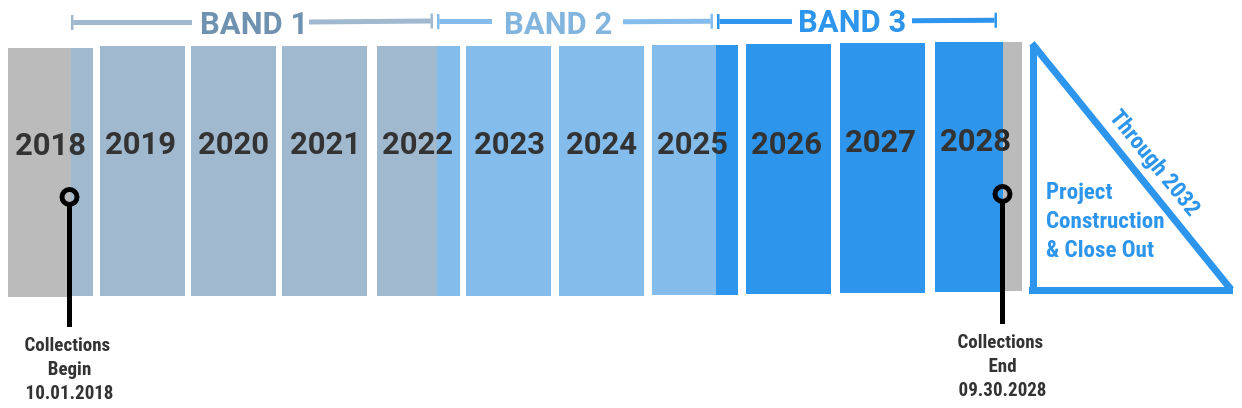 Discretionary Funds
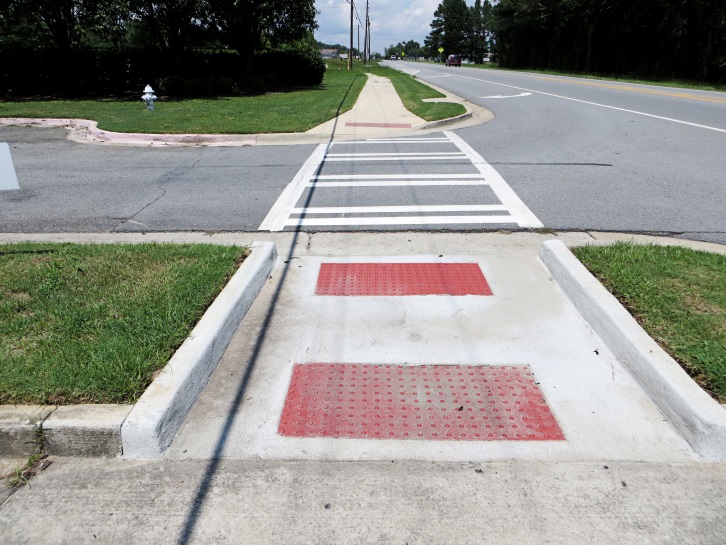 Code Section 48-8-242 (10) provides “Project means, without limitation, any new or existing airports, bike lanes, bridges, bus and rail mass transit systems, freight and passenger rail, pedestrian facilities, ports, roads, terminals, and all activities and structures useful and incident to providing, operating, and maintaining the same. The term shall also include direct appropriations to a local government for the purpose of serving as a local match for state and federal funding.”
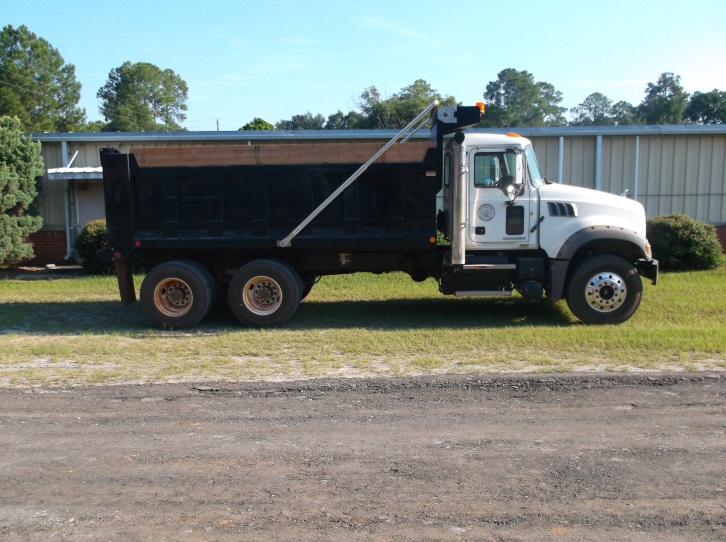 Discretionary Funds
Leveraging TIA funds with other transportation initiatives has become a common practice across the TIA regions, especially in the Central Savannah River Area.  Burke County Administrator Merv Waldrop said the county is using their 25 percent discretionary funding to resurface county roads and as a local match for the Rural Transit program. “We will resurface every road in the county within the 10 years of the TIA program. The resurfacing would not occur at this pace if we didn’t have TIA, and the funding for transit would have been taken from the General Fund, reducing other programs such as recreation.”
Projected Discretionary FundsCoffee County
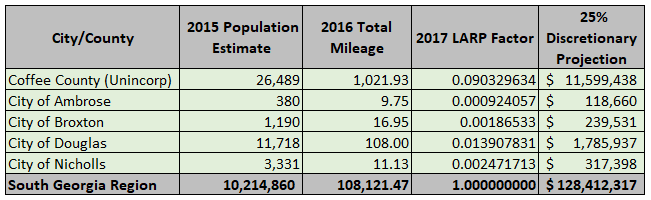 [Speaker Notes: Population from 2015 Census estimate

Mileage from “2016 GDOT Report”]
Agency Roles
1st 25% Funds
Dispersed November 30th
October 2018
The TIA Office
Kenneth Franks
TIA Administrator
(404) 631-1568
kfranks@dot.ga.gov
Brent Moseley
TIA Regional Coordinator
SG & HOGA
(912) 661-7157
bmoseley@dot.ga.gov
Eric Wilkinson
TIA Regional Coordinator 
CSRA, HOGA, and SG(478) 538-8522ewilkinson@dot.ga.gov
William Easton
TIA Regional CoordinatorSG & RV
(404) 631-1810
weastin@dot.ga.gov
www.ga-tia.com
TIA Program Management
Program Management Goals
Deliver the program
Manage schedules, budgets & ensure quality
Transparency
Accountability
Consistency in methods & procedures
Provide reporting for the Southern GA Region
TIA Program Management
Responsibilities
TIA Website
www.ga-tia.com
Questions?
SUMMER 2019